Accentuating the “I” in IEPs and IPEs
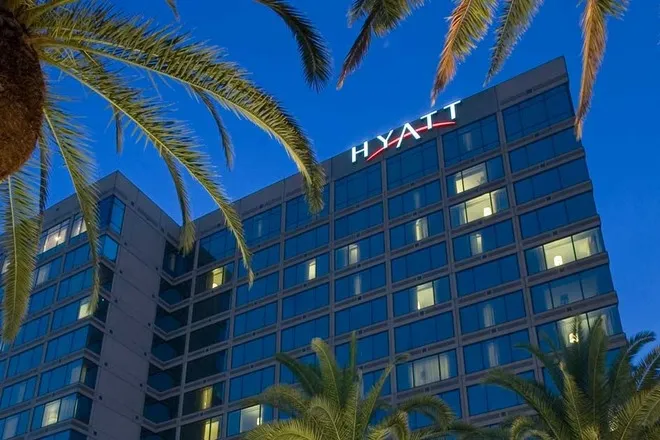 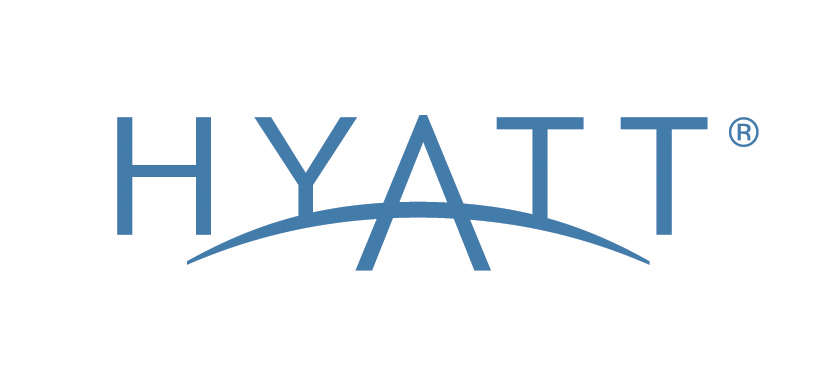 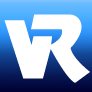 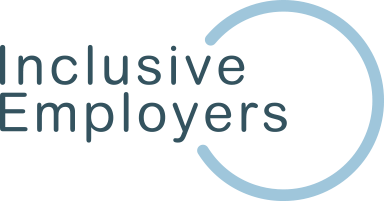 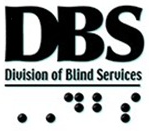 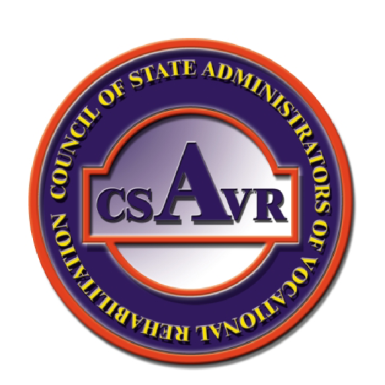 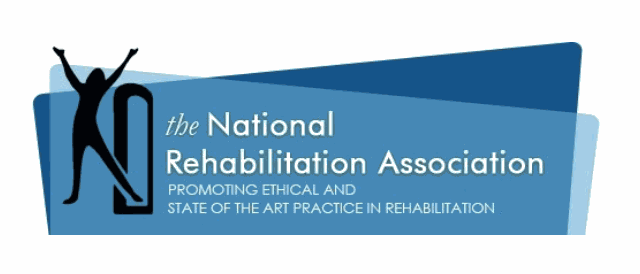 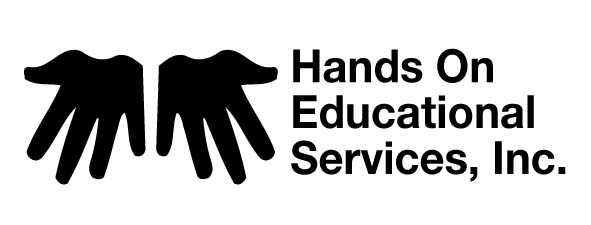 Hands On @HyattHospitality training Program Providing WBLE’s since 1998
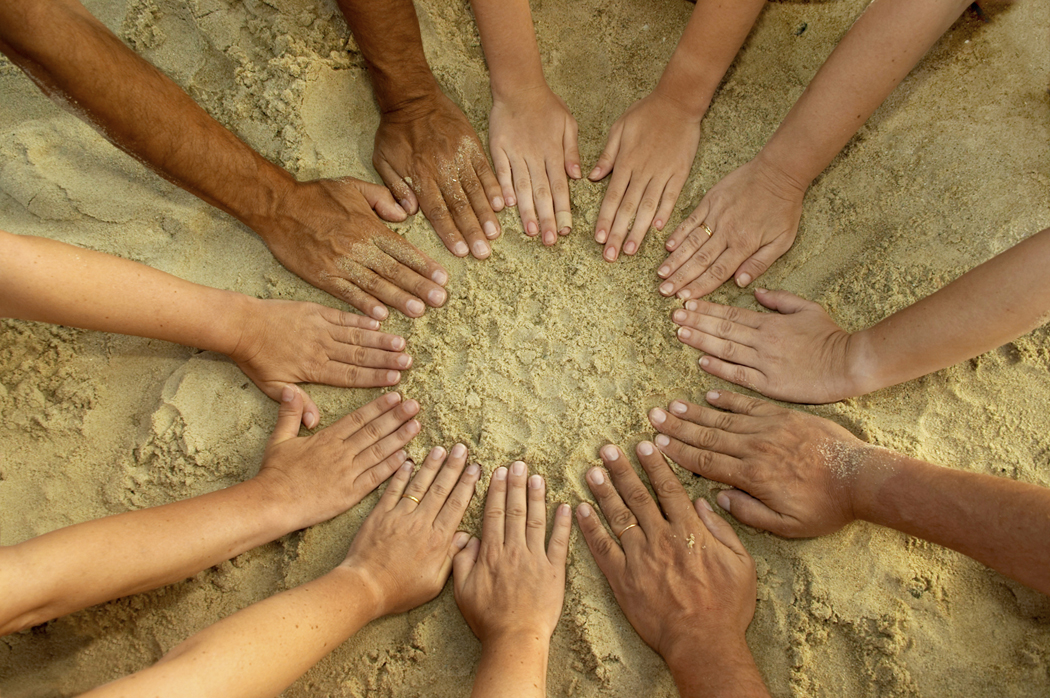 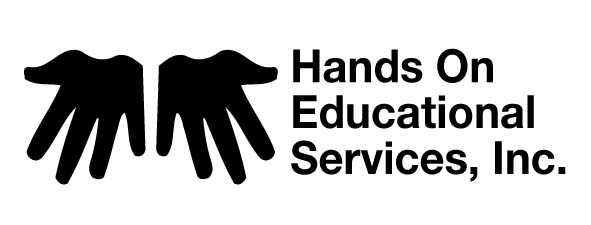 Program Description
State-Funded Alternative Training Program to prepare persons with disabilities for work in the Hospitality Industry

Started June 21,1998 at the 
Hyatt Regency Westshore – Tampa, FL

   Made possible through a unique partnership between Hyatt Hotels and Resorts,
   Hands On Educational Services, Inc.
   FL Division of Vocational Rehabilitation, 
   FL Division of Blind Services and
   School District Transition Teams
Training  Departments
Culinary*
 Housekeeping
 Laundry
 Storeroom Receiving
 Engineering
 Cafeteria Attendant
 PBX Operator
	* Denotes area where the majority of the students choose to train
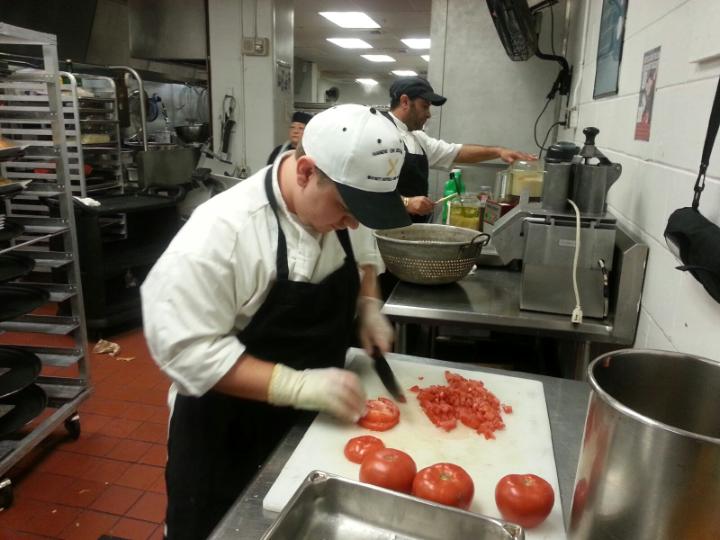 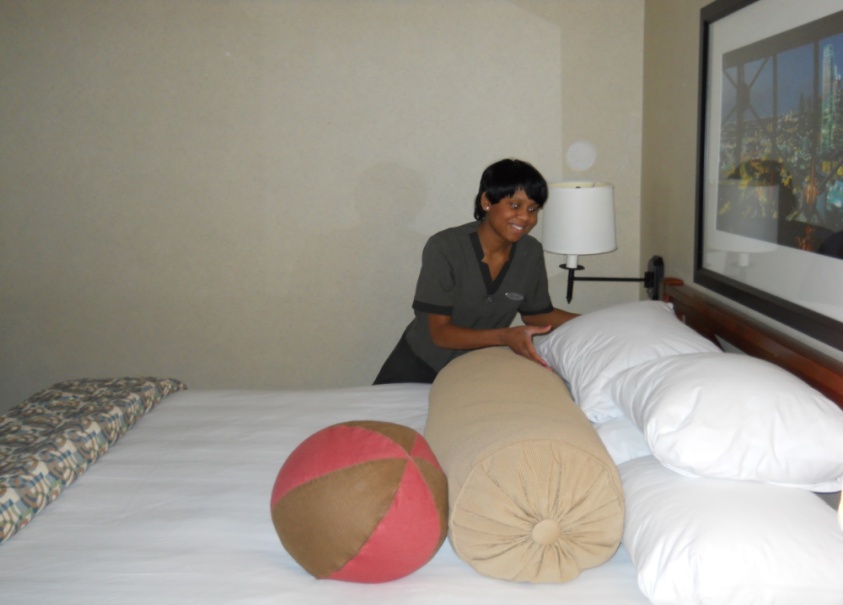 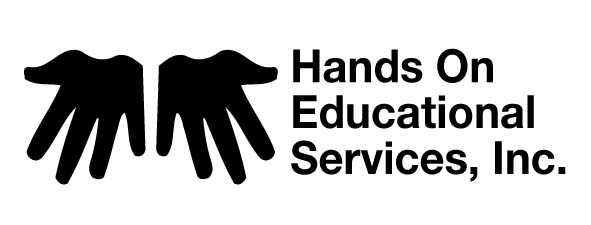 Current  Hyatt PropertiesIn Florida
Grand Hyatt Tampa Bay
Hyatt Regency Grand Cypress
Hyatt Regency Orlando Airport
Hyatt Regency Orlando
Hyatt Regency Miami
Hyatt Regency Sarasota
Hyatt Regency 
   Clearwater Beach
Hyatt Regency Jacksonville
Hyatt Regency Coconut Point
Hyatt Regency Coral Gables
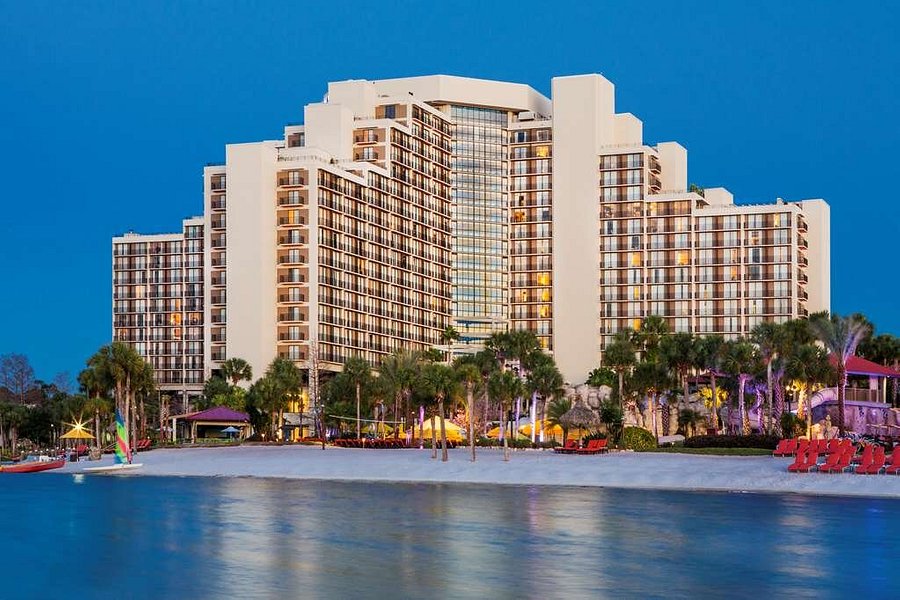 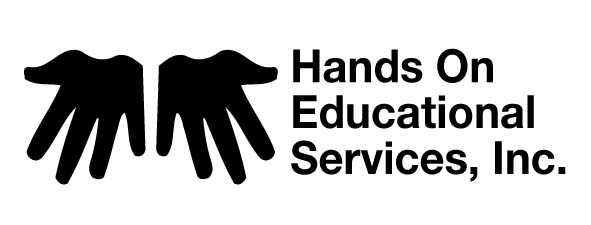 Currently partnering with 36 Hyatt Hotels and 15 State Vr Agencies across the US
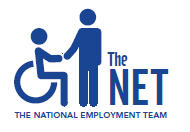 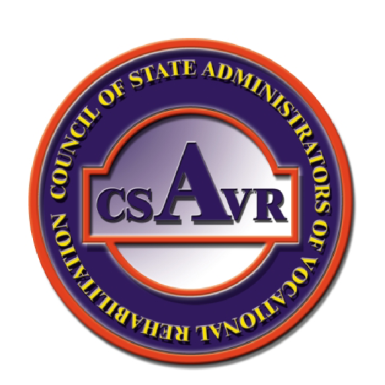 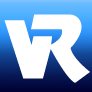 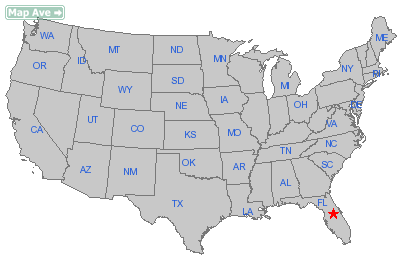 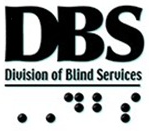 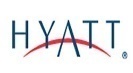 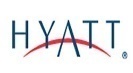 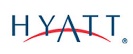 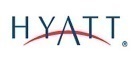 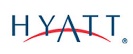 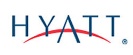 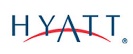 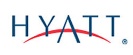 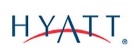 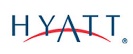 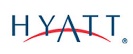 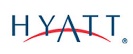 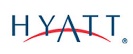 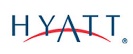 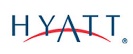 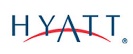 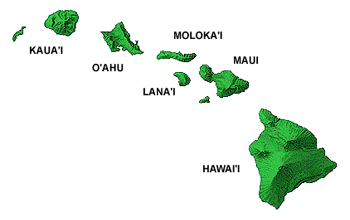 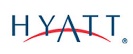 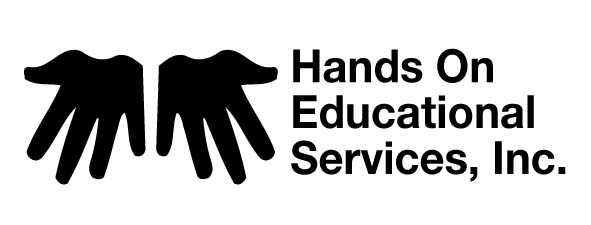 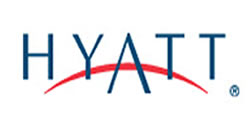 Employment  Outcomes
>5000 graduates have obtained employment
Hyatt has hired over 1500 graduates
Opportunities for graduates in Hotels,               Restaurants, Hospitals and Grocery Stores
Oct 2014 – Recognized as one of the top Training and Employment  Programs for PWDs, by the White House Champions of Change Program
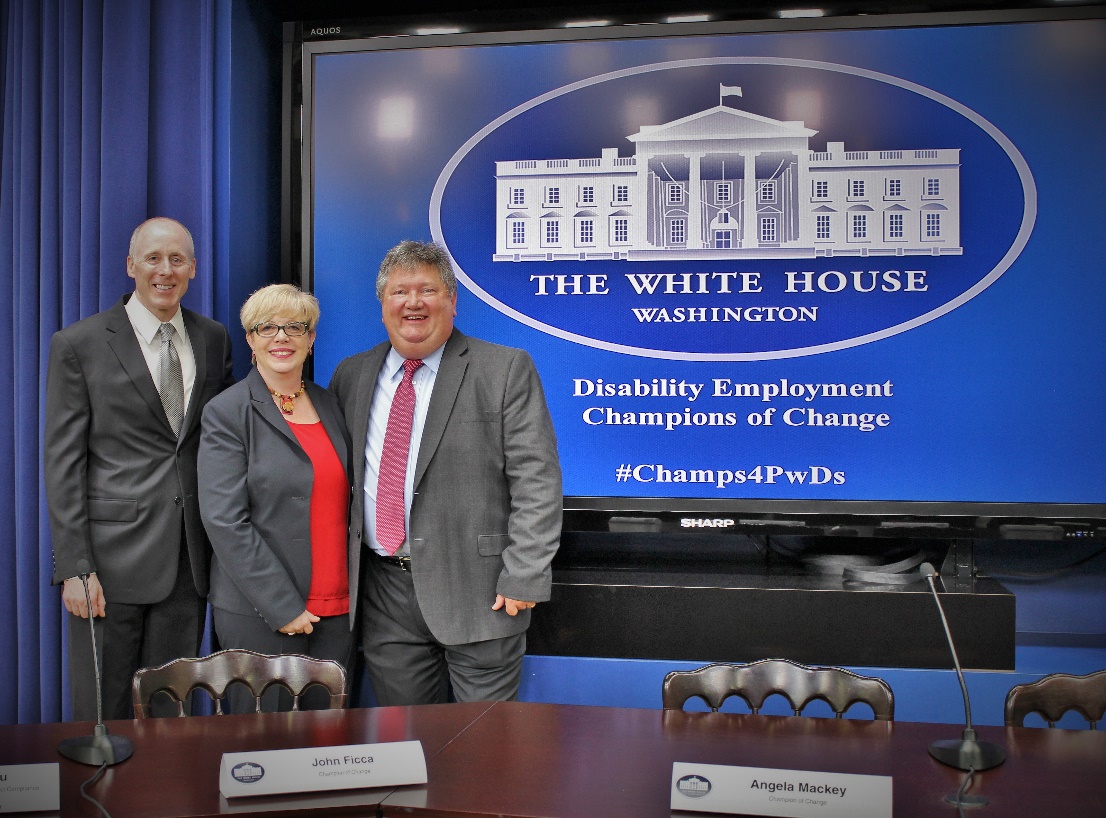 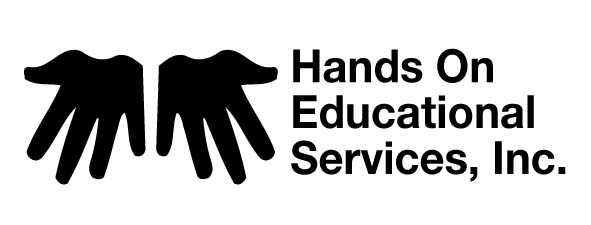 [Speaker Notes: Background Check: No felonies in the last 7 years (from time the case was CLOSED, not from when charged). No Misdemeanor charges related to theft, violence, or sex related crimes.]
Applicant qualifications
Must be 18 years of age (some exceptions apply)
 Must have documented disABILITY
 Be able to perform functions of job
 Background check completed for felonies or  	misdemeanors within past 7 years
 A High School Diploma or GED is NOT required       (because they are not required by the industry)
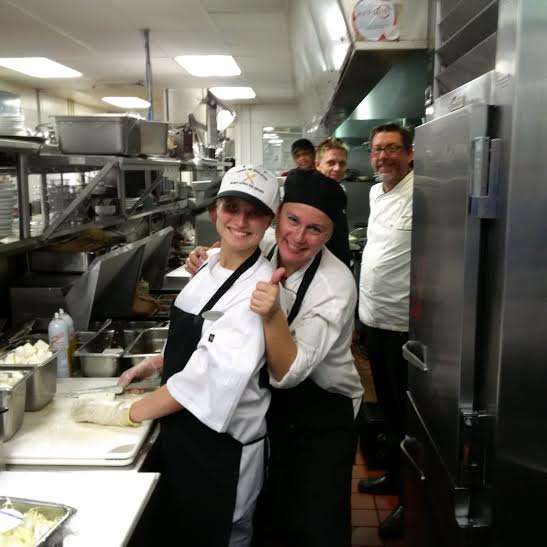 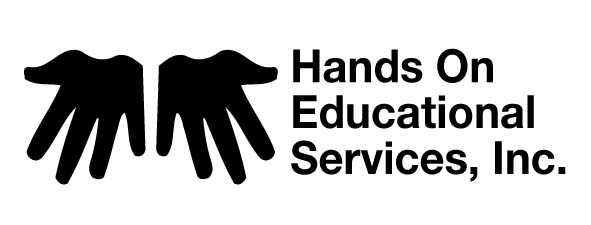 [Speaker Notes: Background Check: No felonies in the last 7 years (from time the case was CLOSED, not from when charged). No Misdemeanor charges related to theft, violence, or sex related crimes.]
Features of Program
80-Hour Paid Internship over 2-8 weeks
 Trainees are paid employees of Hyatt
Can list Hyatt as employment reference
 Receive Certificates of Completion
 Program includes uniforms, meals, etc.
 Train with best professionals in industry
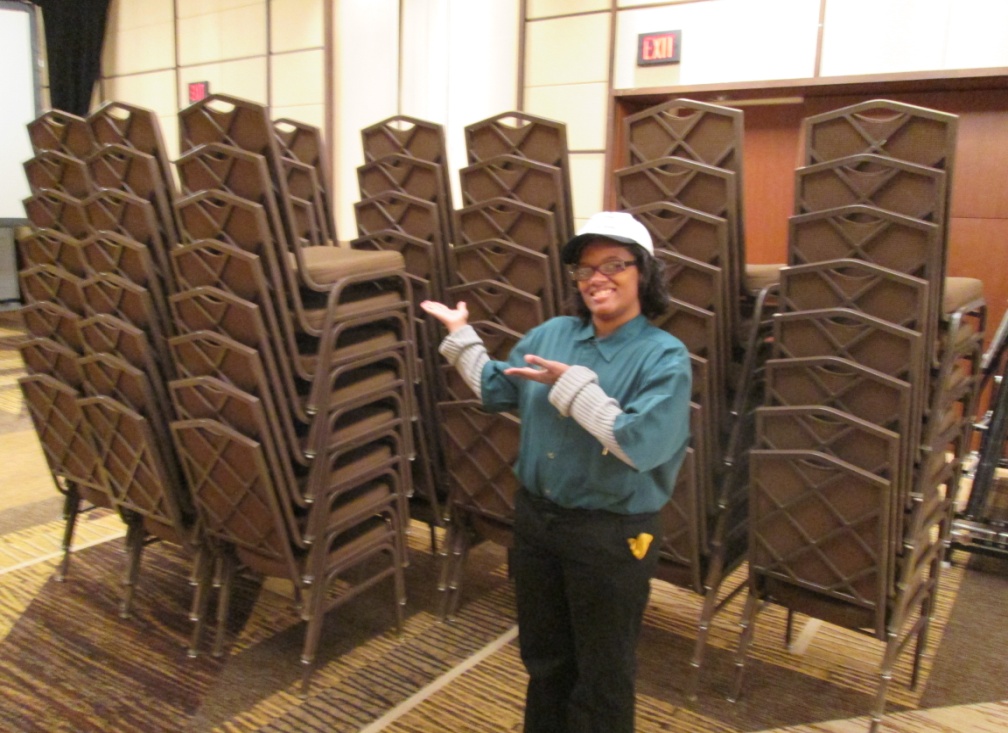 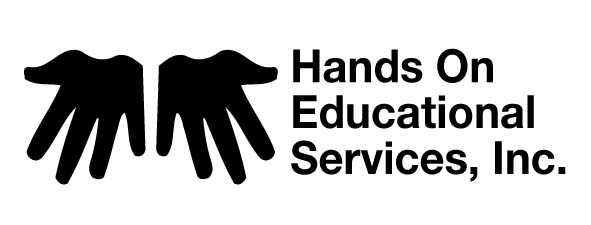 [Speaker Notes: Background Check: No felonies in the last 7 years (from time the case was CLOSED, not from when charged). No Misdemeanor charges related to theft, violence, or sex related crimes.]
Certificate  Example
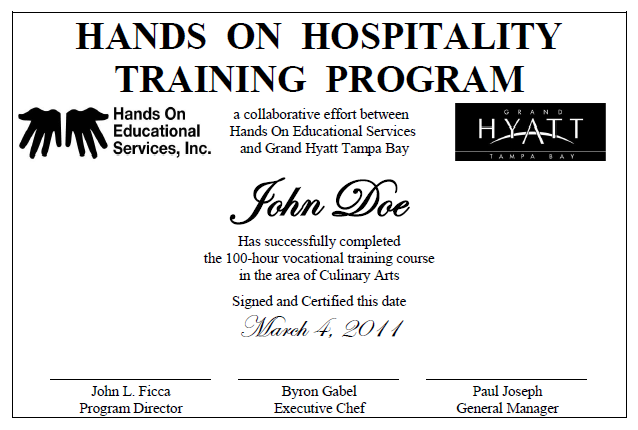 [Speaker Notes: Background Check: No felonies in the last 7 years (from time the case was CLOSED, not from when charged). No Misdemeanor charges related to theft, violence, or sex related crimes.]
lori Nairne Director of Human ResourcesGrand Hyatt Washington DC
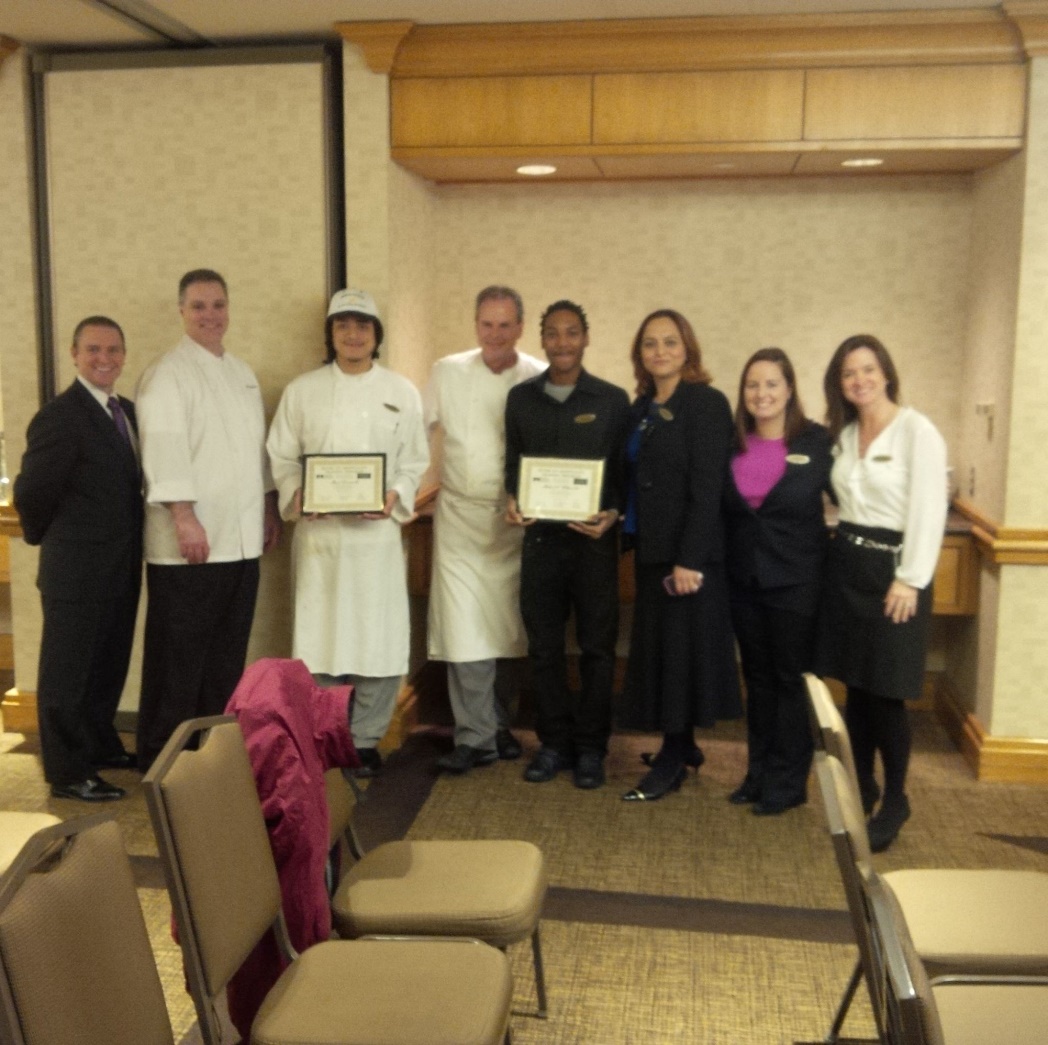 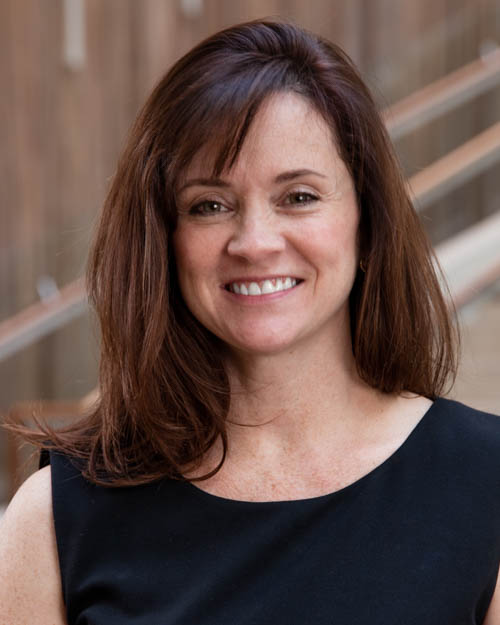 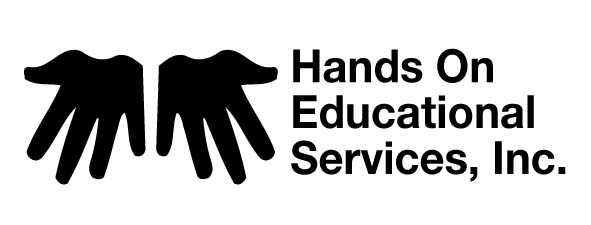 Hands On @ Hyatt 25th Anniversary Event – August 2023
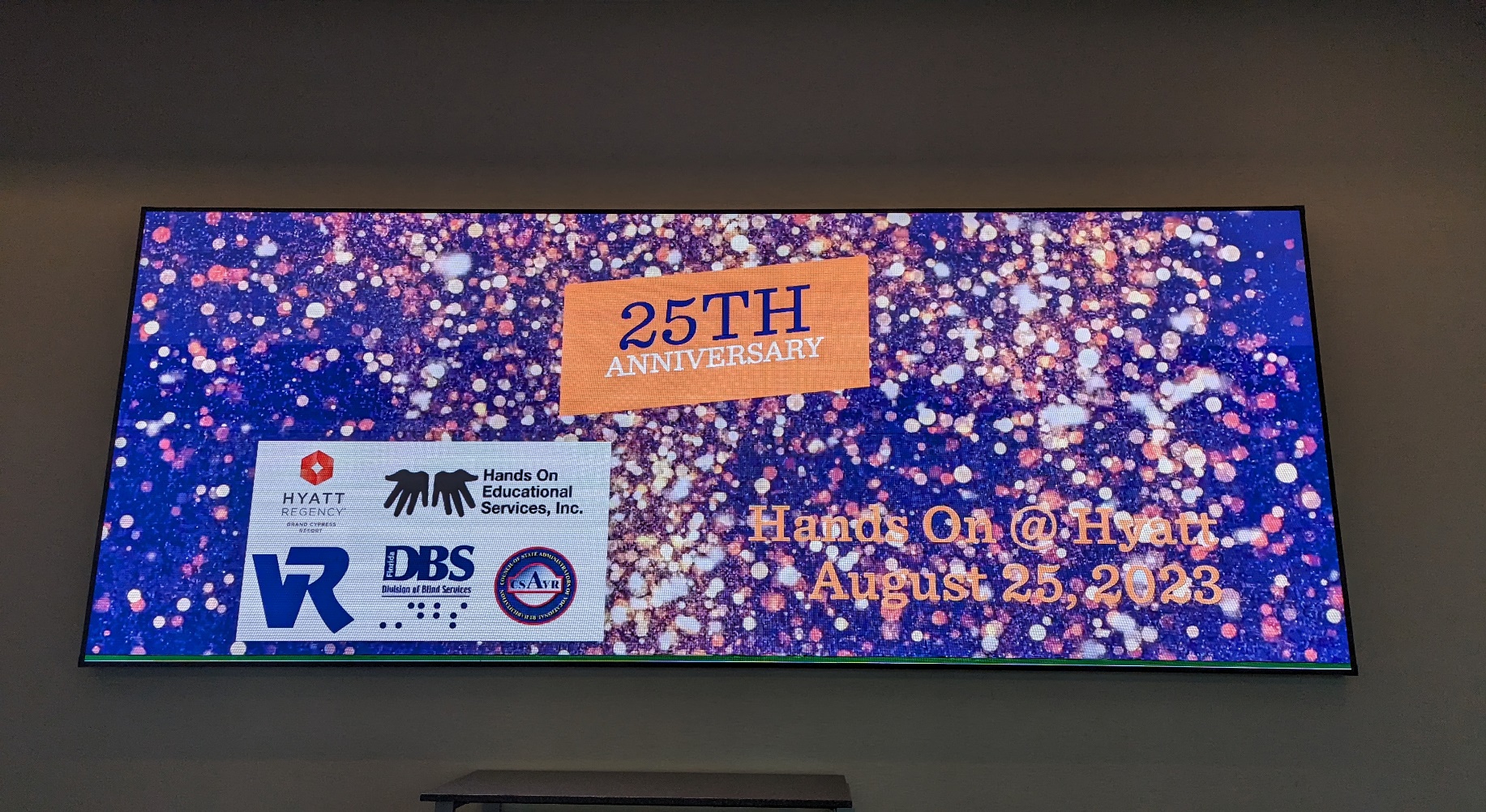 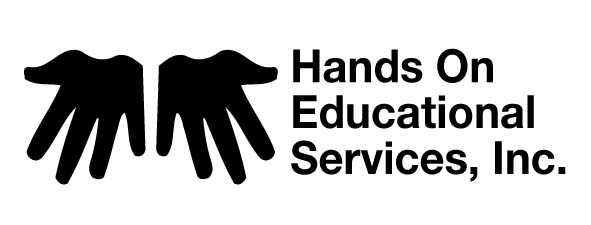 Hands On @ Hyatt 25th Anniversary Event – August 2023
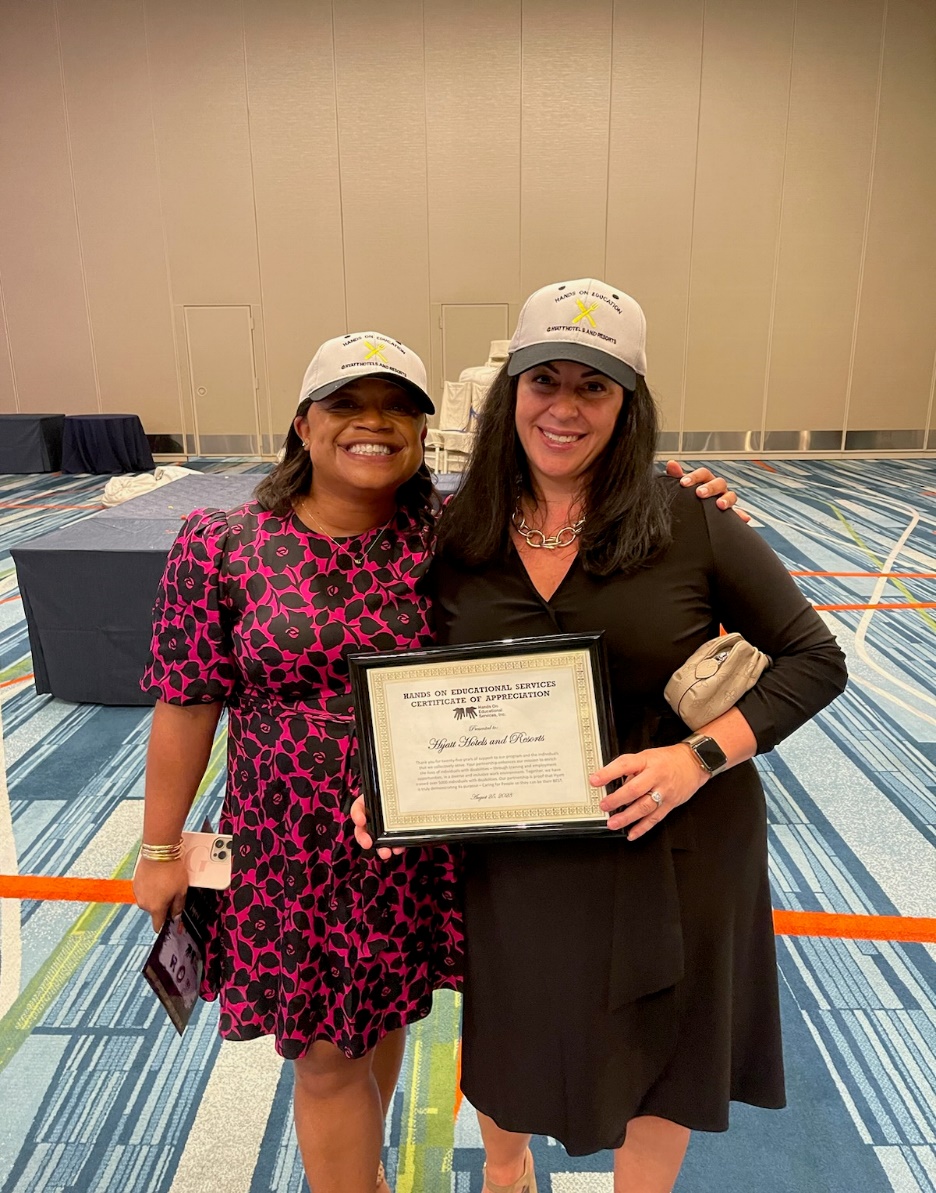 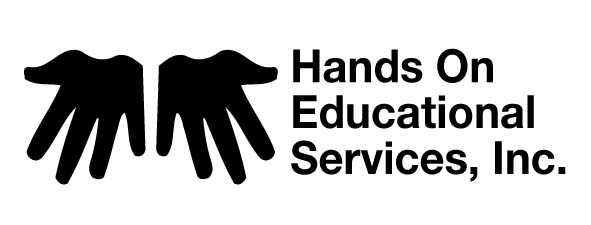 Hands On @ Hyatt 25th Anniversary Event – August 2023
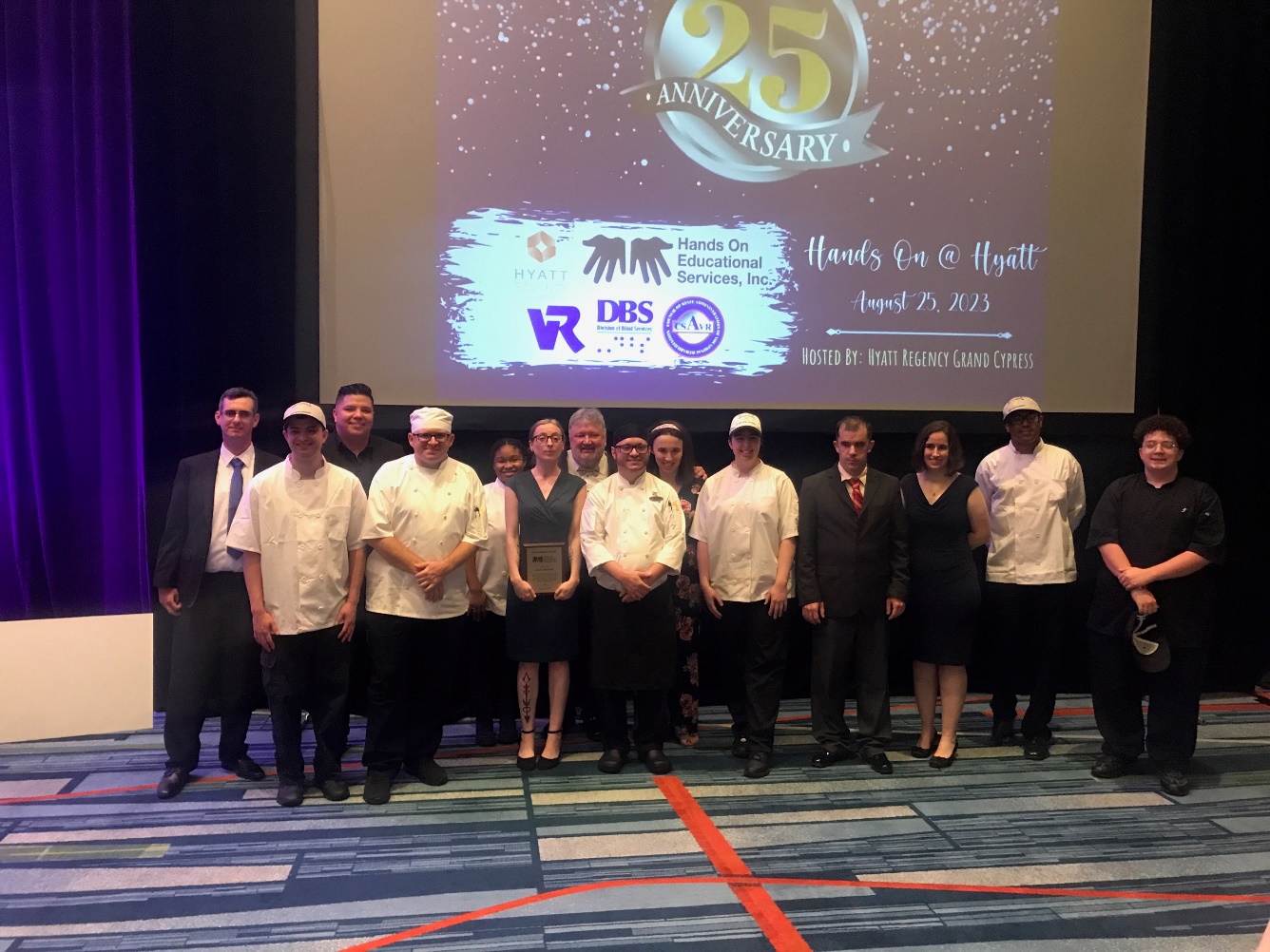 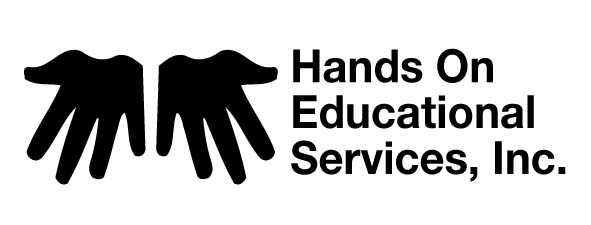 Hands On @ Hyatt 25th Anniversary Event – August 2023
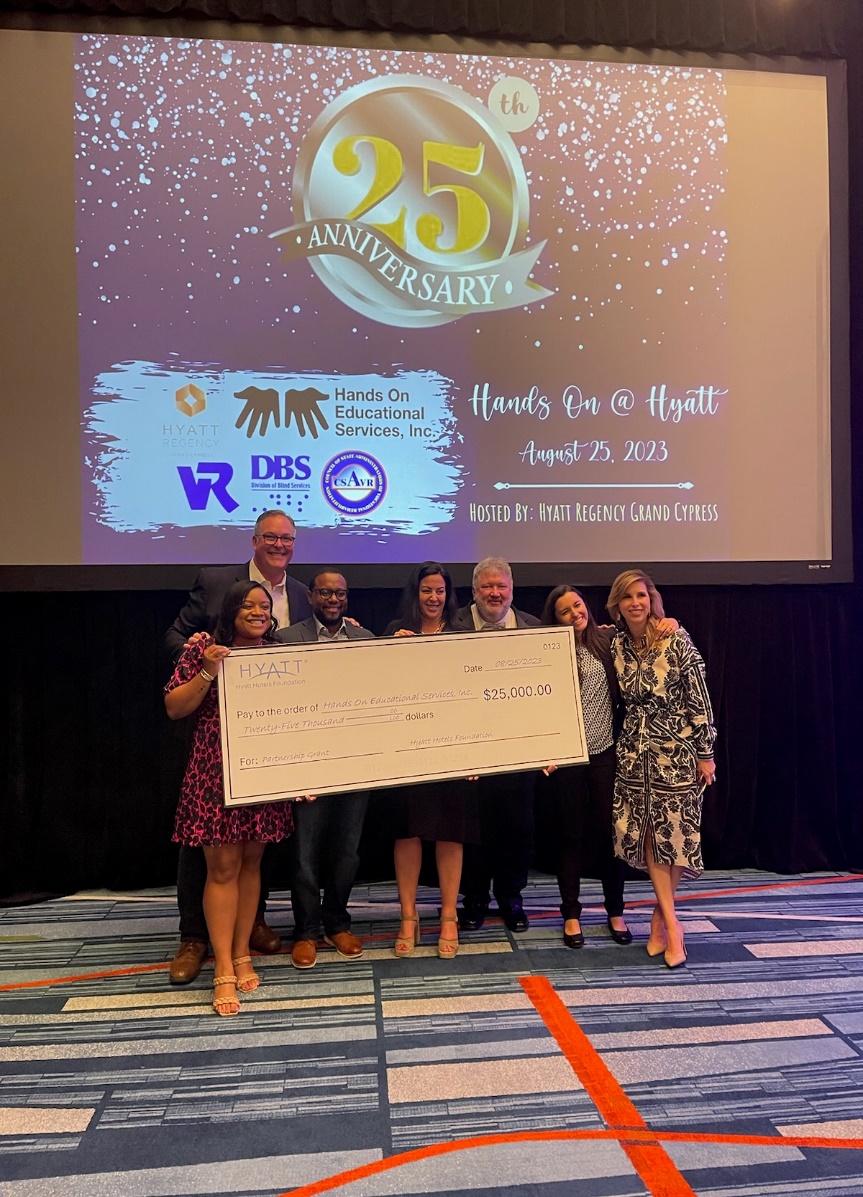 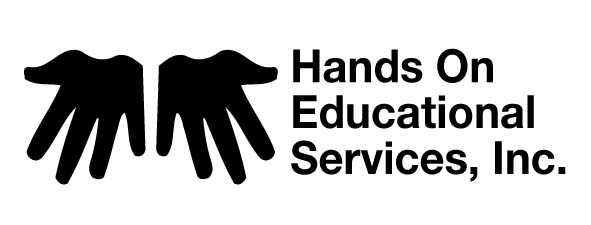 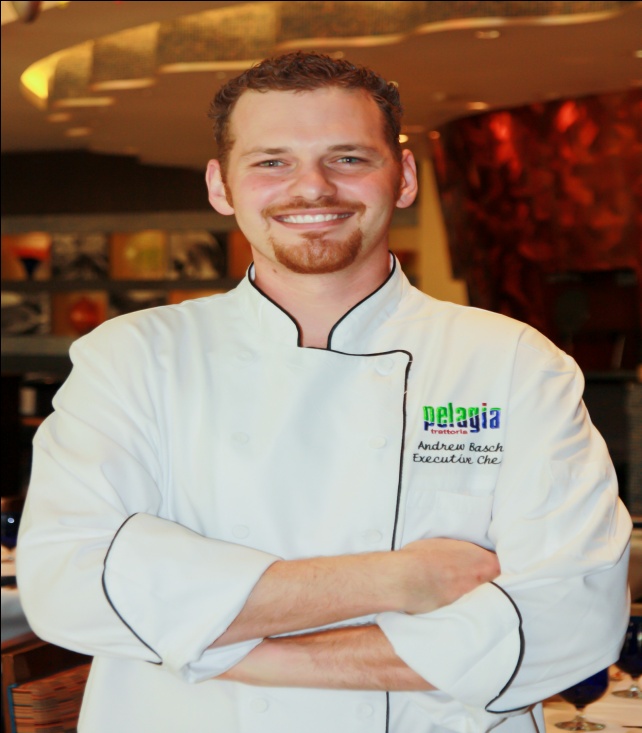 Hands On  success Story
Andrew graduated Hands On @Hyatt in 2003
 ESE Student w/ Special Diploma
 Hired by Grand Hyatt Tampa Bay
 2005 – left to help open a new local restaurant
 2007 – landed at Renaissance Hotel (by Marriott)
 2011 – Promoted to Exec Chef
Currently, Exec Chef at a beach resort in Clearwater,
    with a 6 figure salary and benefits package
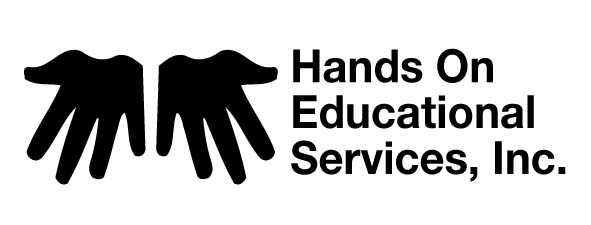 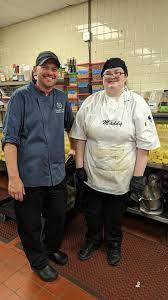 Executive Chef Andrew Basch
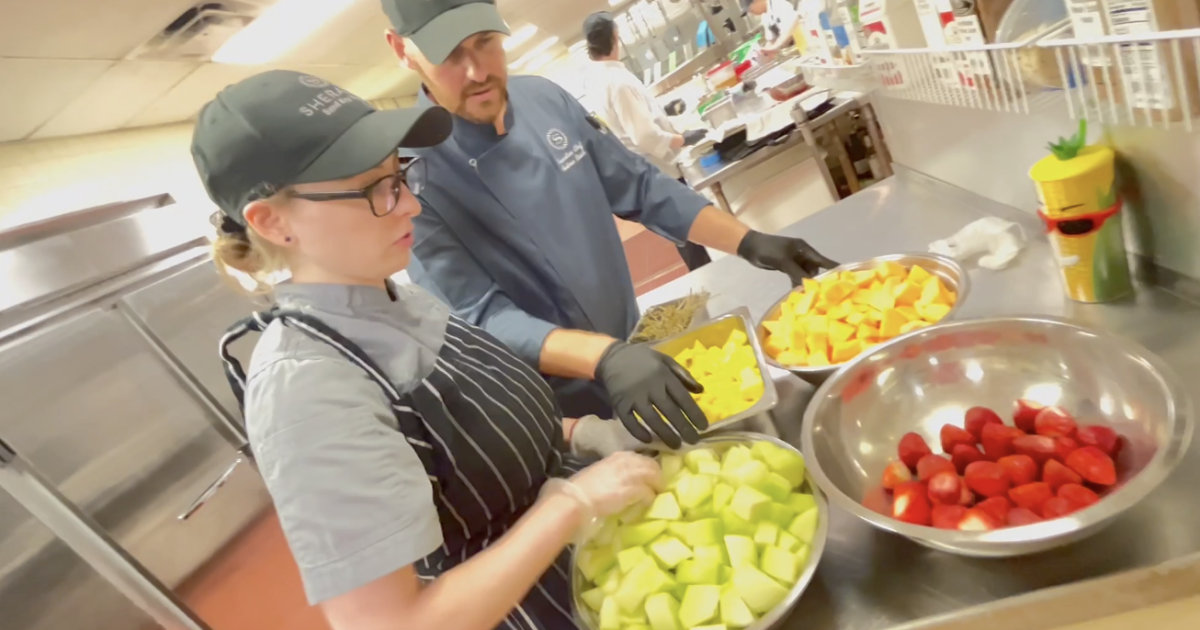 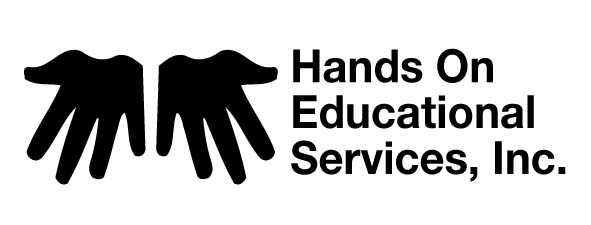 2023 Graduation at Hyatt Regency Seattle
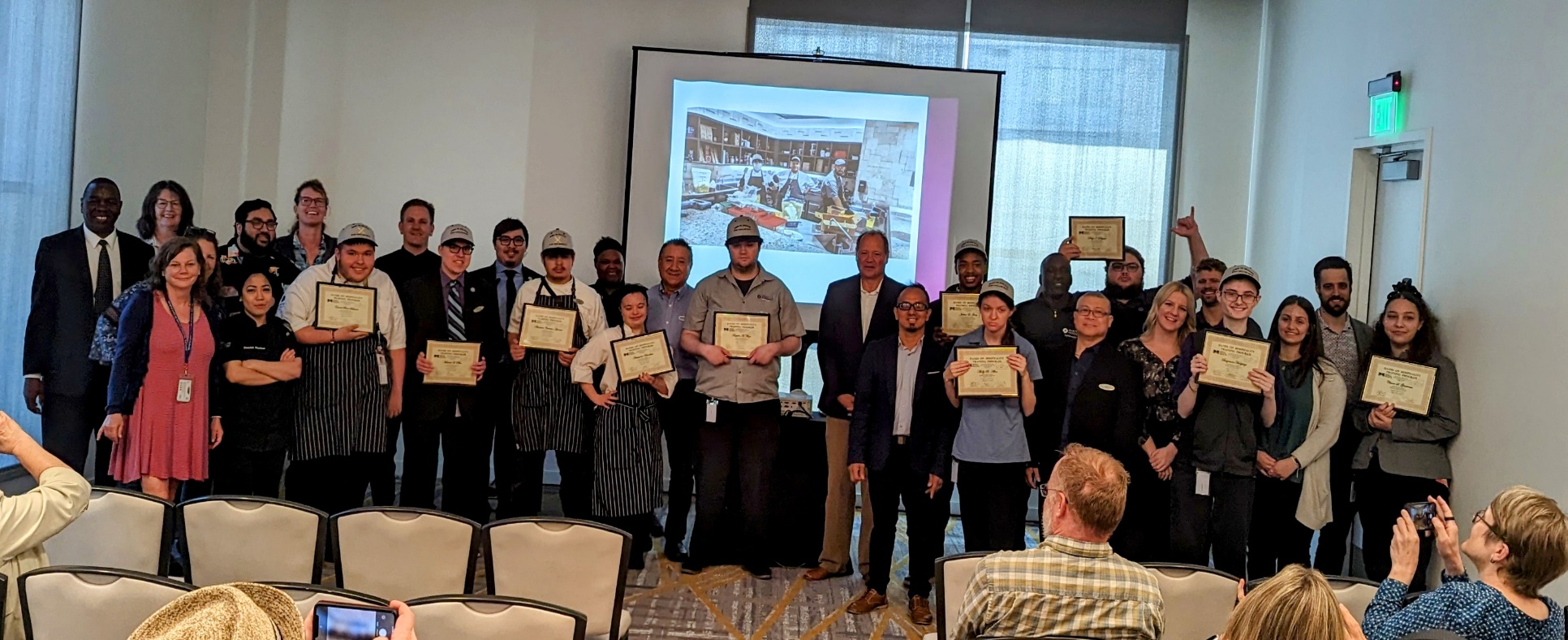 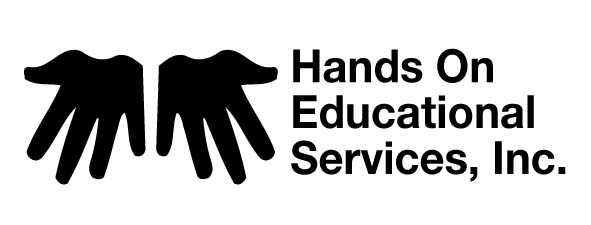 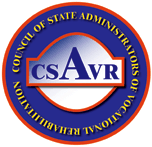 WIOA Section 418 –TRAINING AND           SERVICES FOR EMPLOYERS (2015)
(2) working with employers to
provide opportunities for work-based learning experiences (including internships, short-term employment, apprenticeships, and fellowships), and opportunities for pre-employment transition services;
recruit qualified applicants who are individuals with disabilities; 
train employees who are individuals with disabilities

*Aligns perfectly with Hyatt’s Purpose and new RiseHY Initiative to hire 10K Opportunity Youth by 2025
19
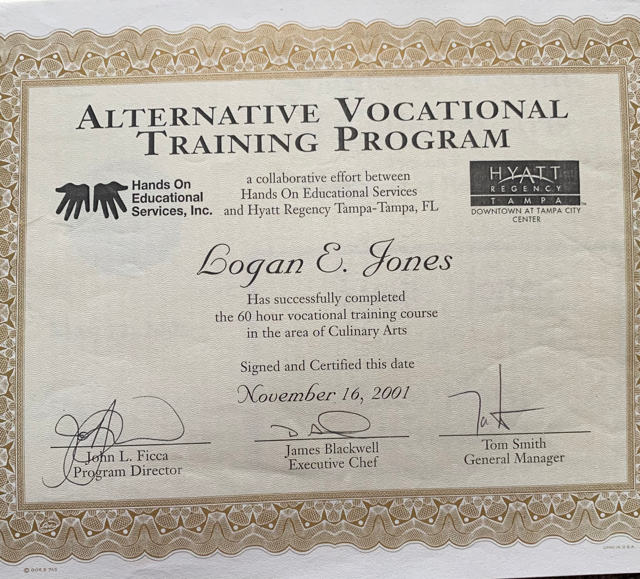 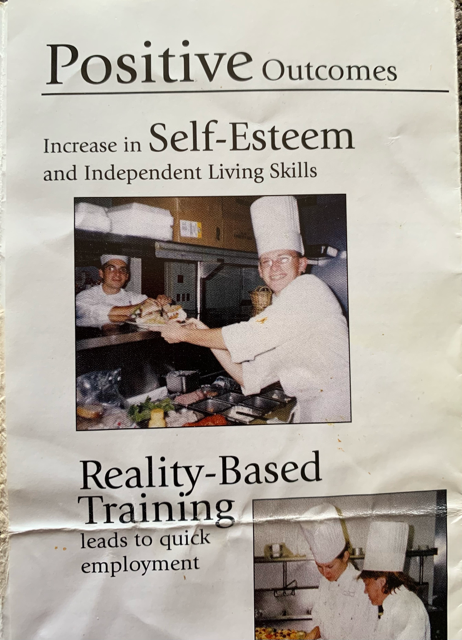 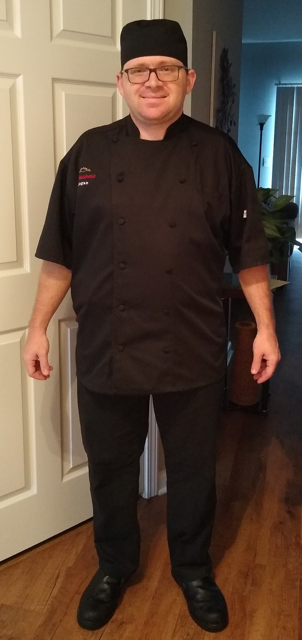 Logan Jones, Sous Chef 
Magnolia Greens Golf Club - Leland, NC
Accentuating the “I” in IEPs and IPEs
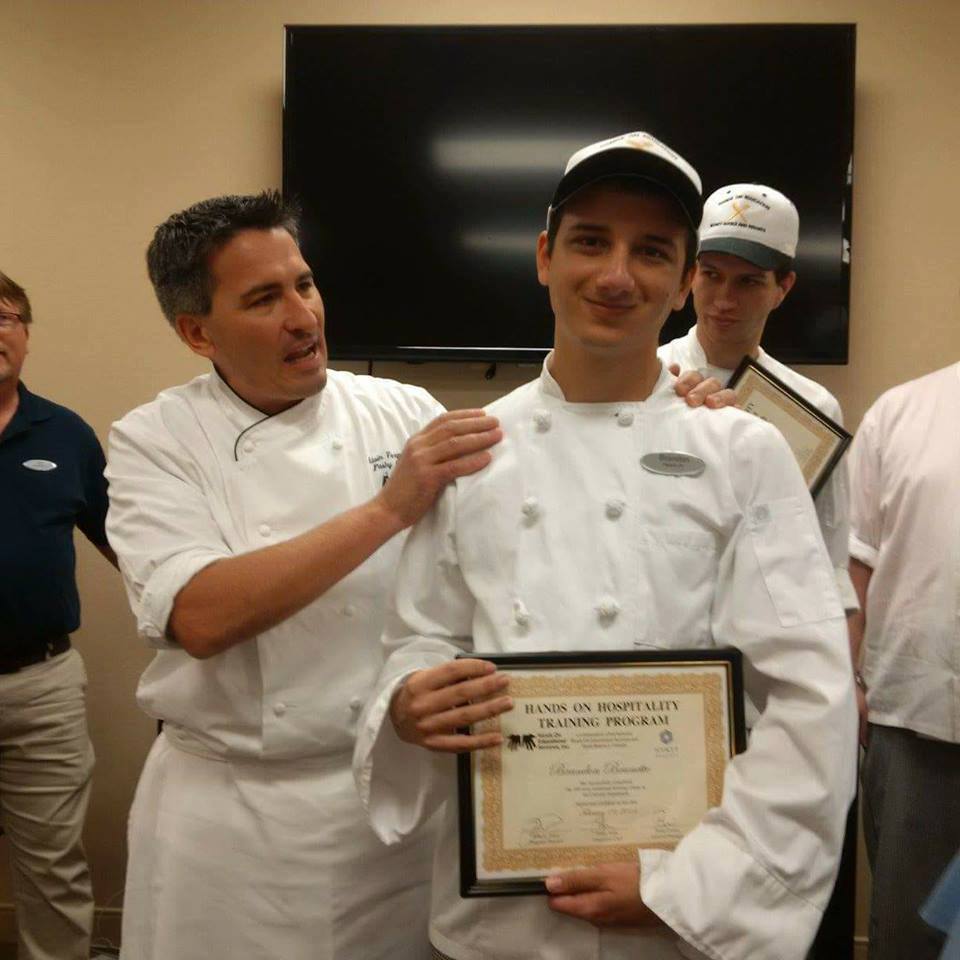 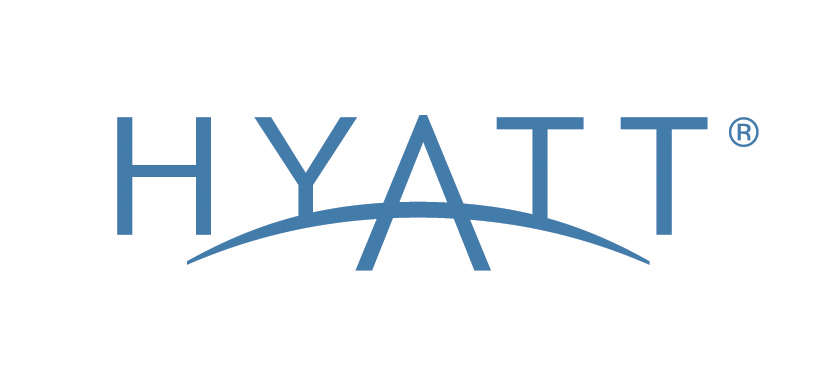 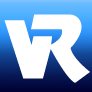 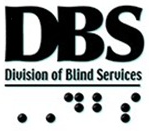 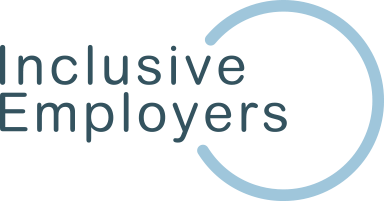 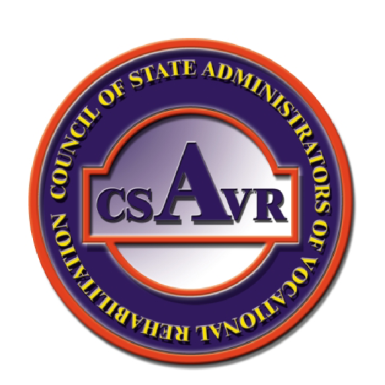 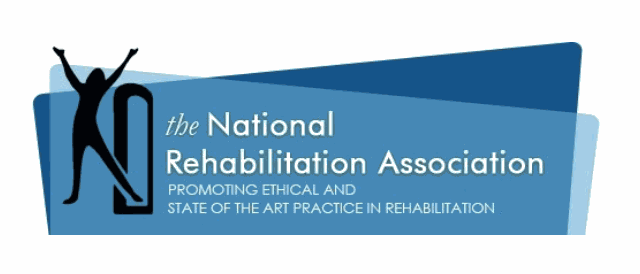 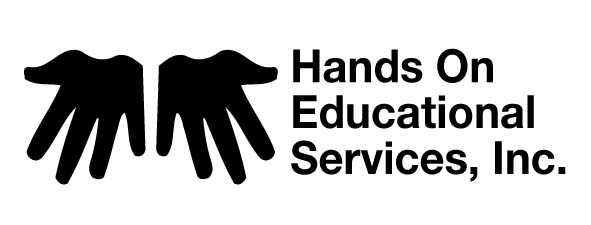